Binary Numbers
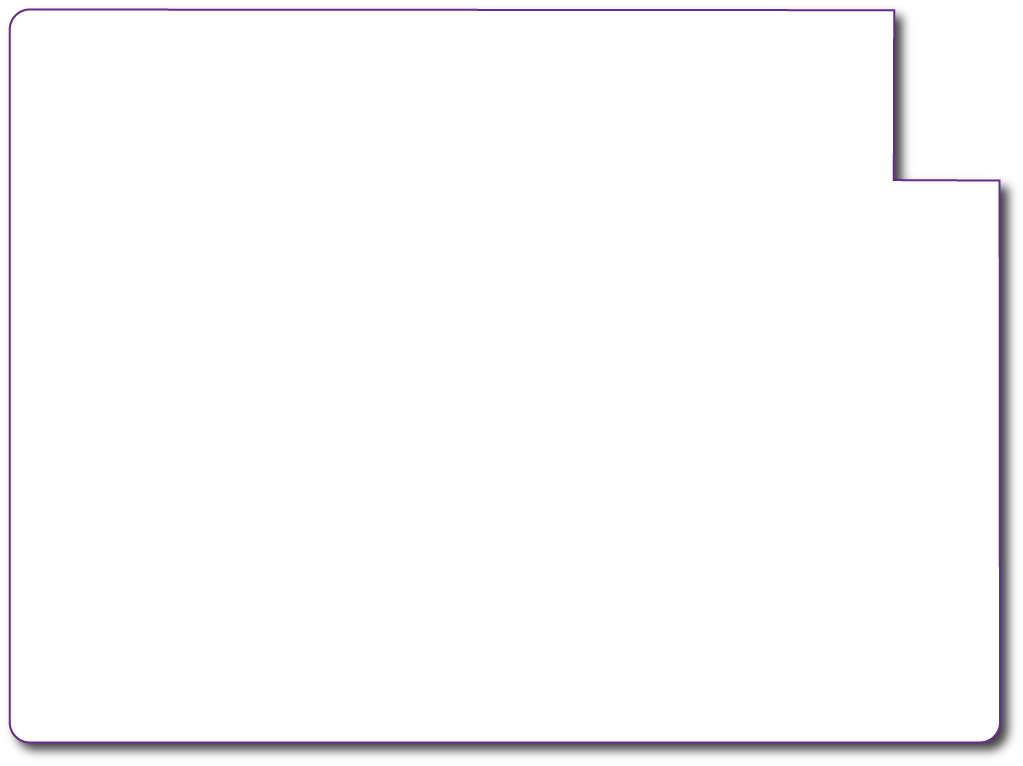 Binary Numbers
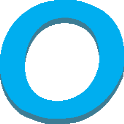 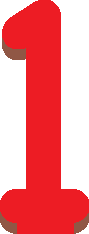 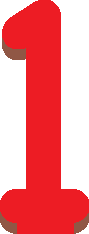 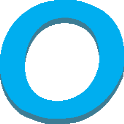 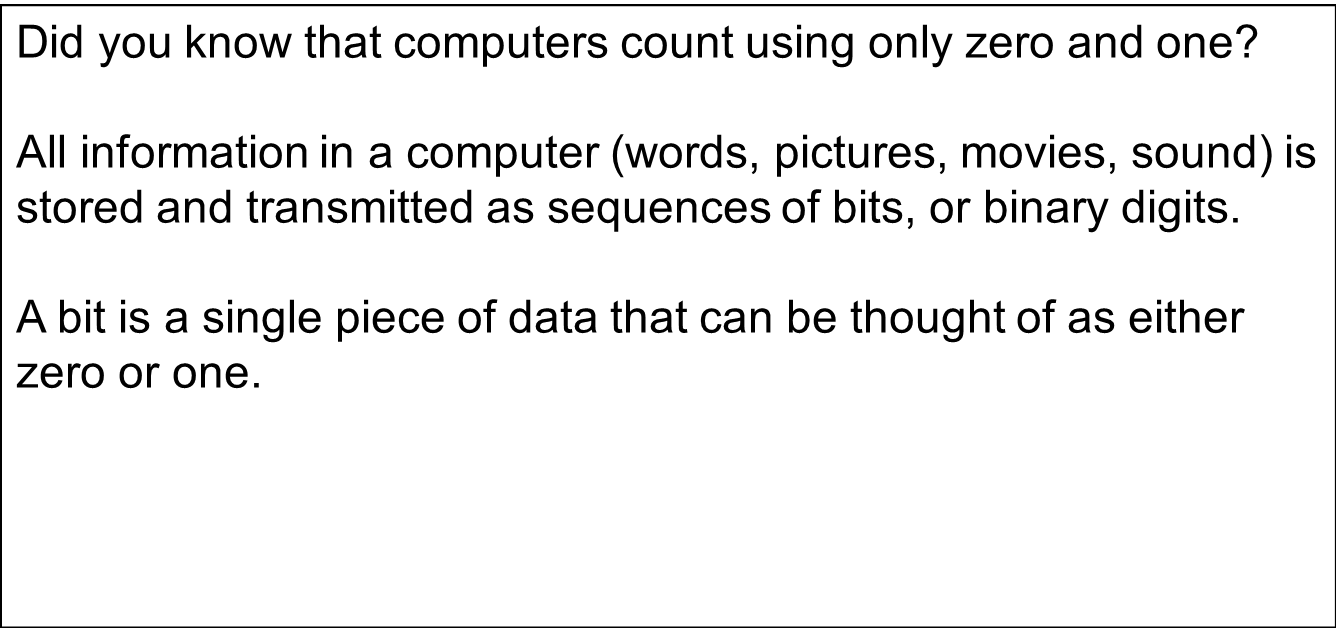 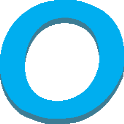 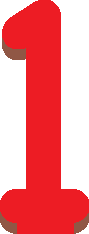 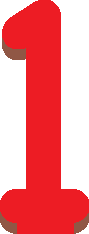 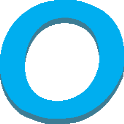 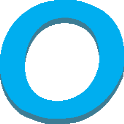 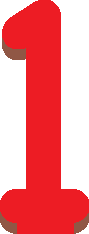 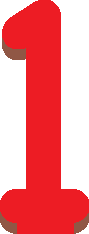 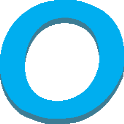 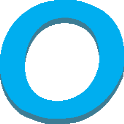 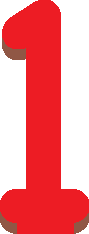 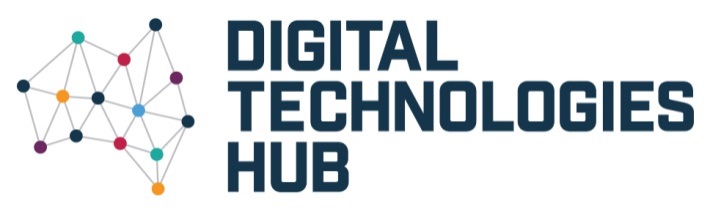 [Speaker Notes: Introductory slide to presentation.]
Decimal vs Binary
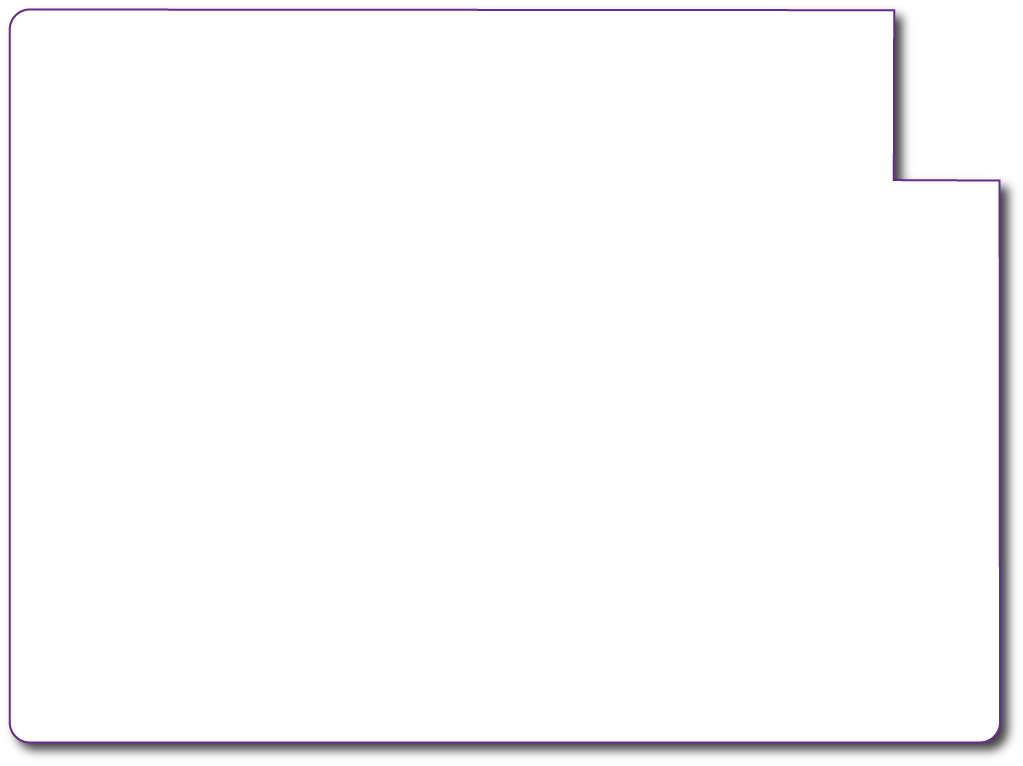 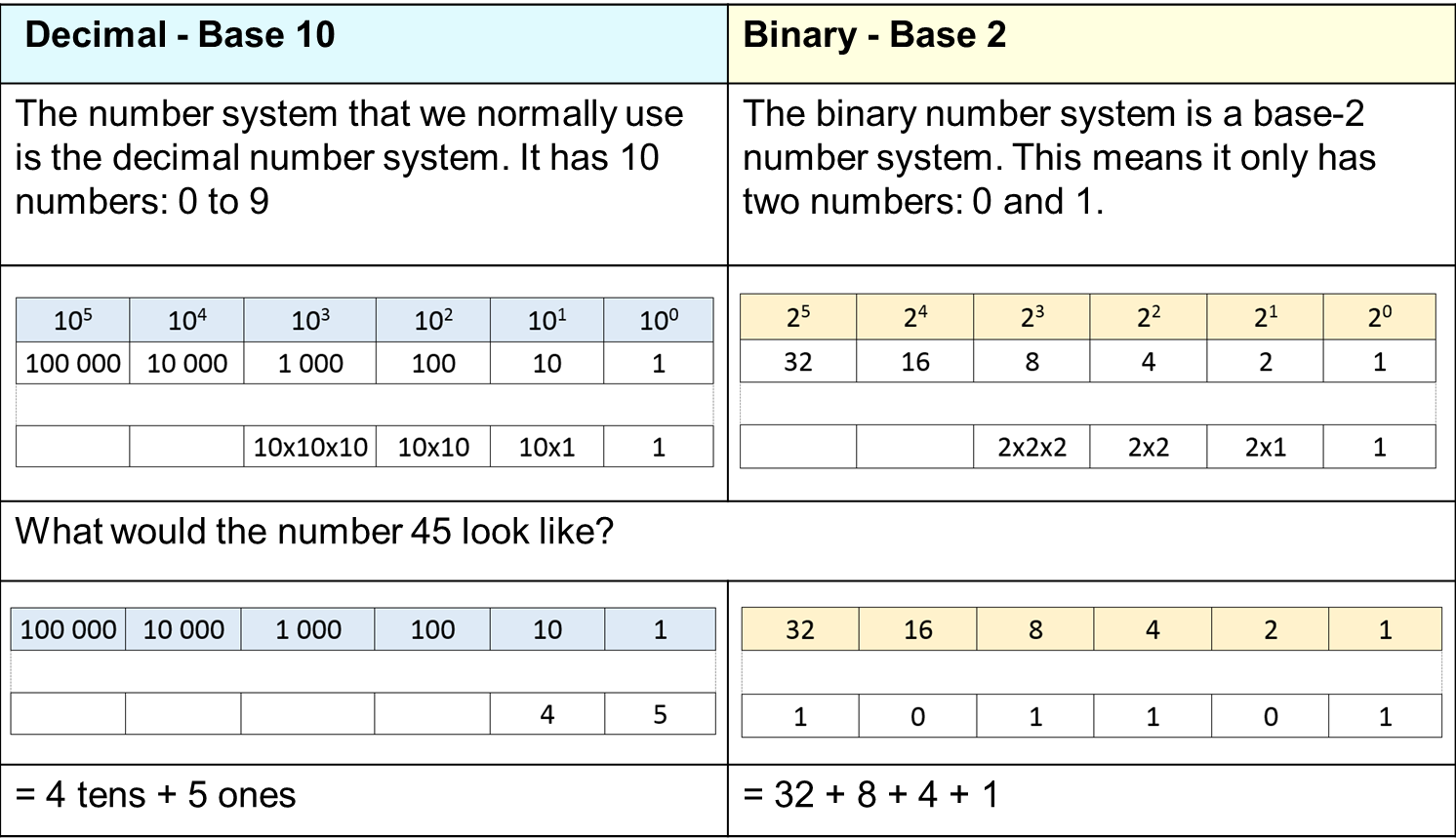 [Speaker Notes: Slide for discussion with students.  

Note to teacher – The use of decimal numbers throughout this learning sequence does not refer to decimal numbers such as 0.2 and 3.4.  Rather, it refers to our base 10 number system (decimal).]
On and off
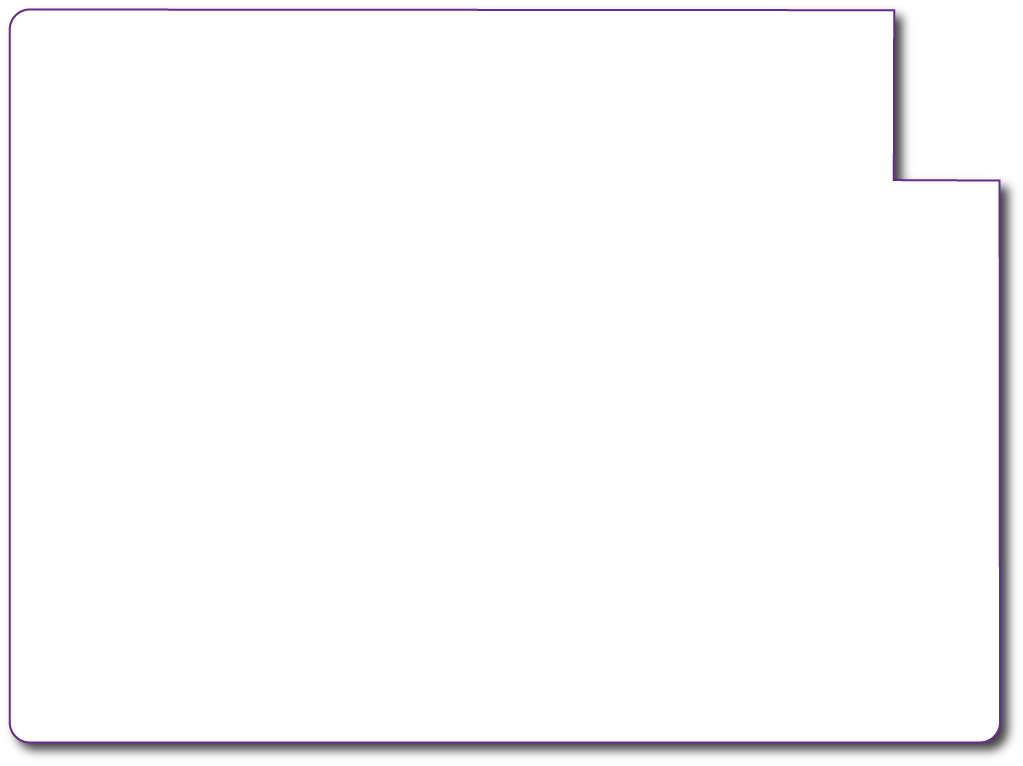 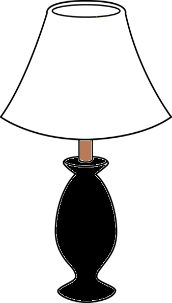 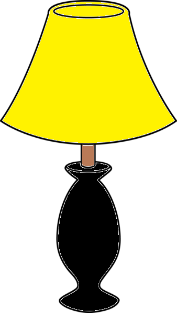 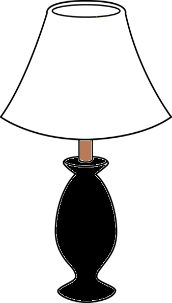 0 = off =
= 10
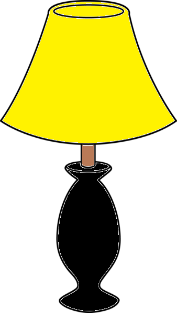 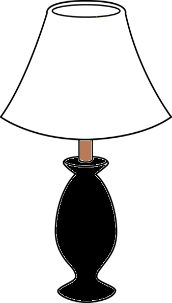 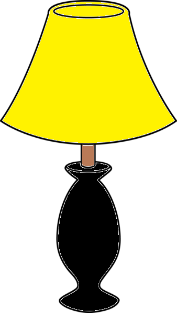 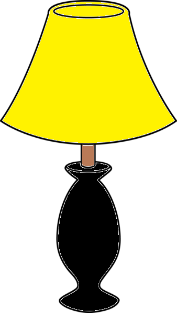 1 = on =
= 101
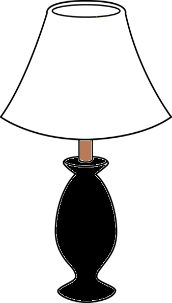 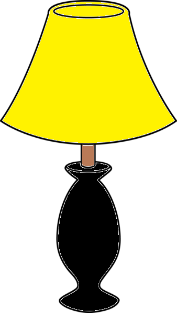 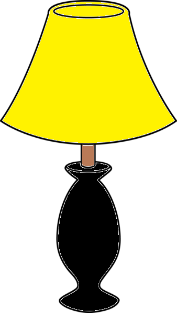 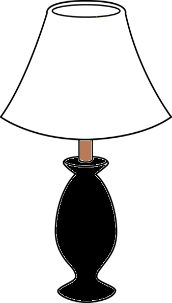 = 1001
[Speaker Notes: Slide for discussion with students.  

Note to teacher – The use of decimal numbers throughout this learning sequence does not refer to decimal numbers such as 0.2 and 3.4.  Rather, it refers to our base 10 number system (decimal).]
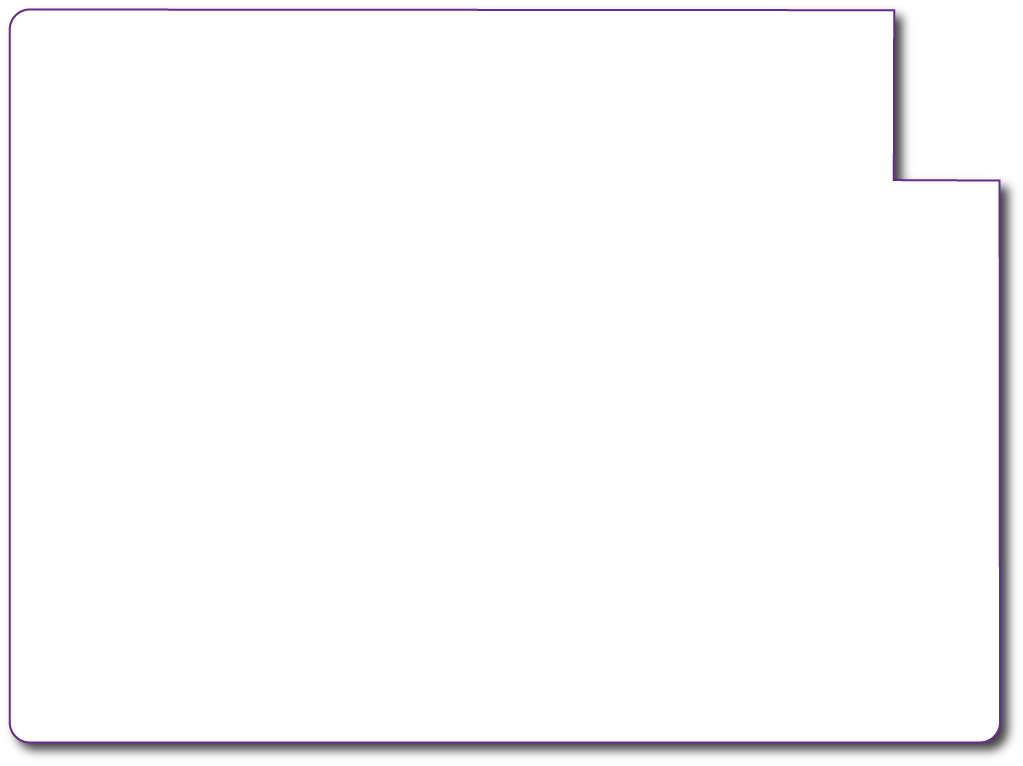 STAGE 1
Creating a decimal number  from a binary number
[Speaker Notes: Introductory slide to Stage 1]
Challenge 1
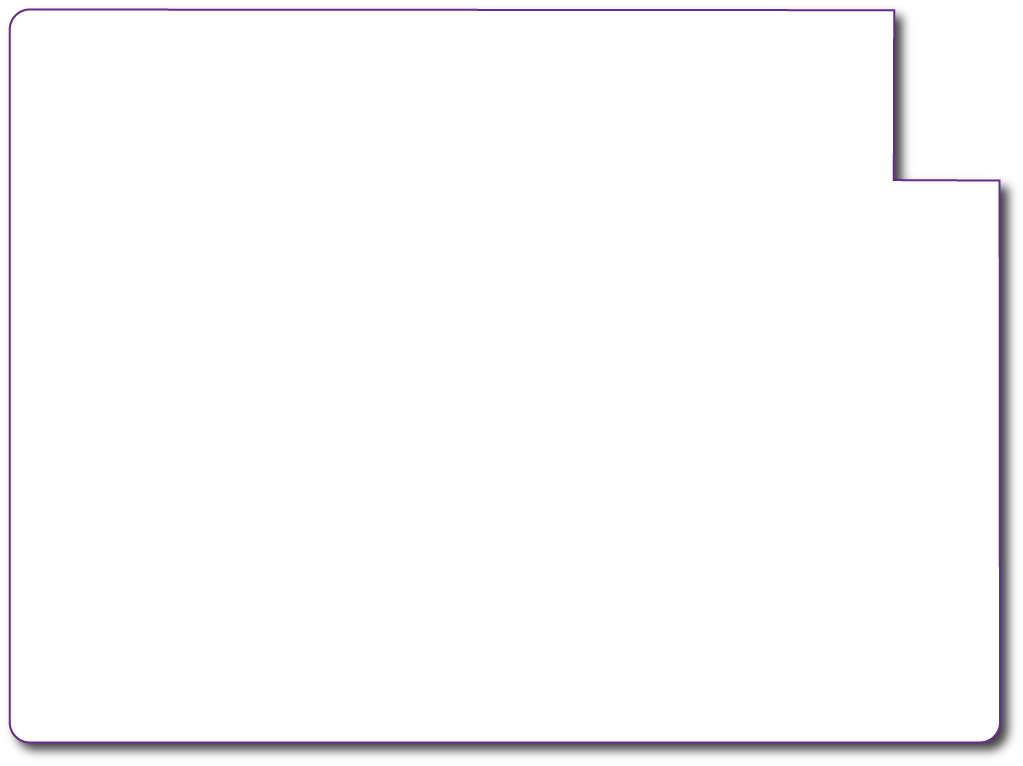 Creating decimal  from binary
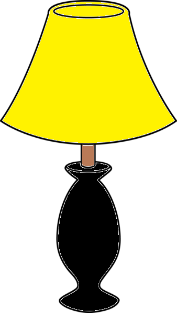 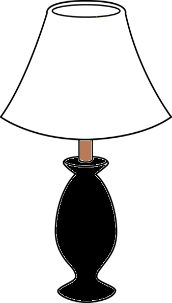 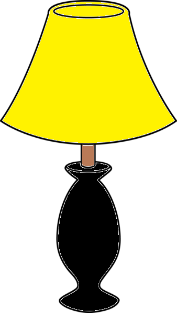 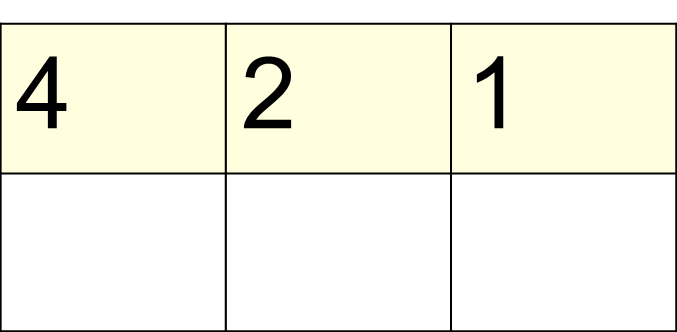 The decimal number is ________
[Speaker Notes: Answer: 5

Working (select the number if the lamp is on) – in the box you would write 1 0 1. 
Underneath the box you would show the working e.g.  4 + 1 = 5]
Challenge 2
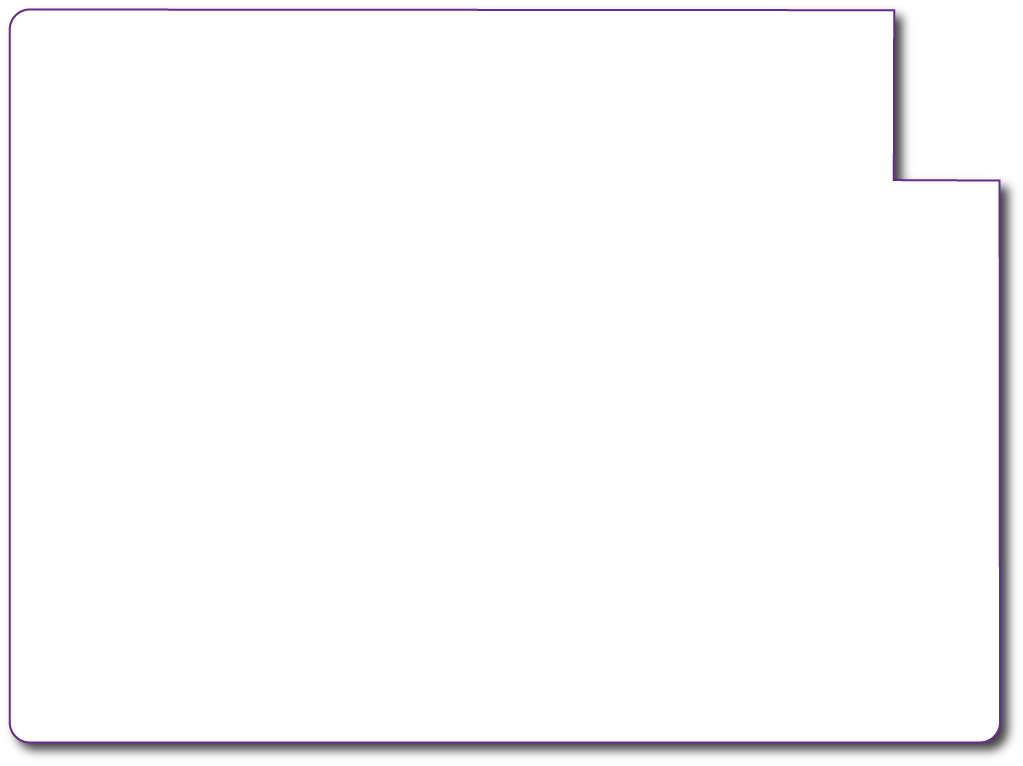 Creating decimal  from binary
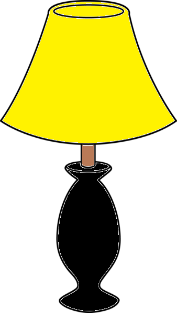 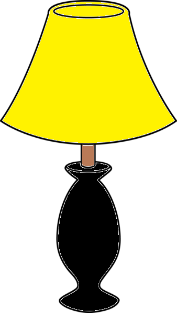 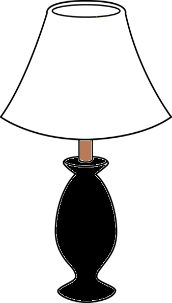 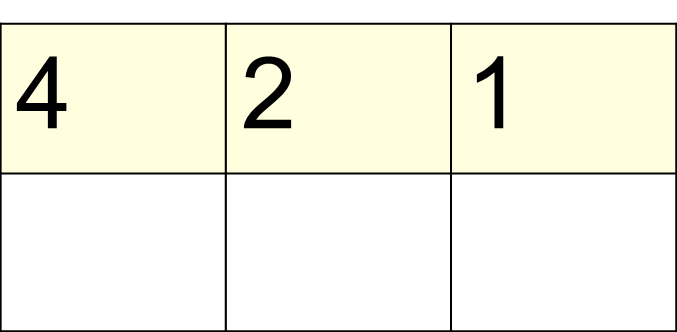 The decimal number is ________
[Speaker Notes: Answer: 6

Working (select the number if the lamp is on) – in the box you would write 1 1 0. 
Underneath the box you would show the working e.g.  4 + 2 = 6]
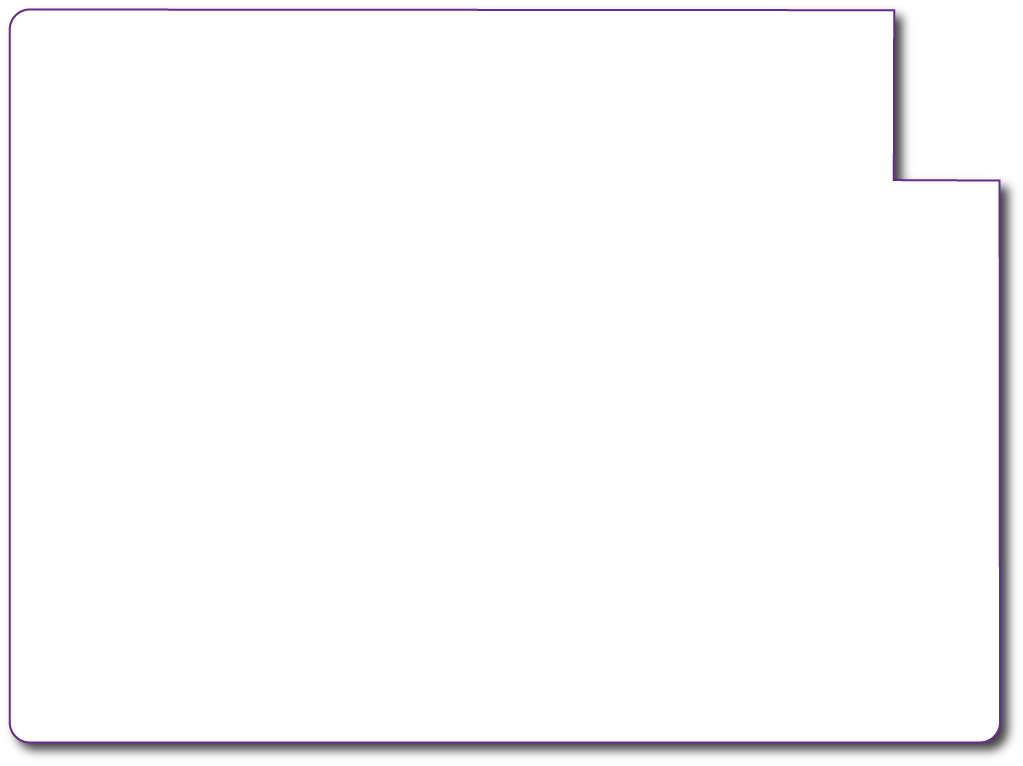 Challenge 3
Creating decimal  from binary
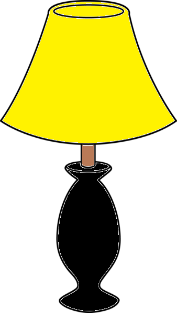 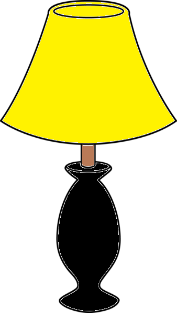 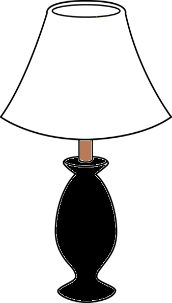 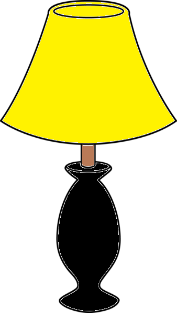 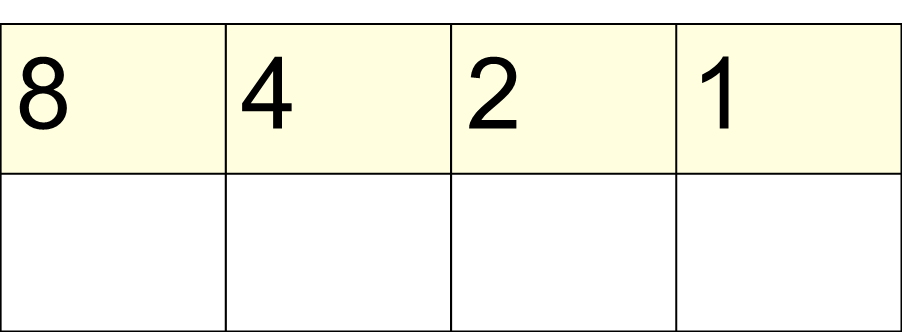 The decimal number is ________
[Speaker Notes: Answer: 13

Working (select the number if the lamp is on) – in the box you would write 1 1  0 1. 
Underneath the box you would show the working e.g.  8 + 4 + 1 = 13]
Challenge 4
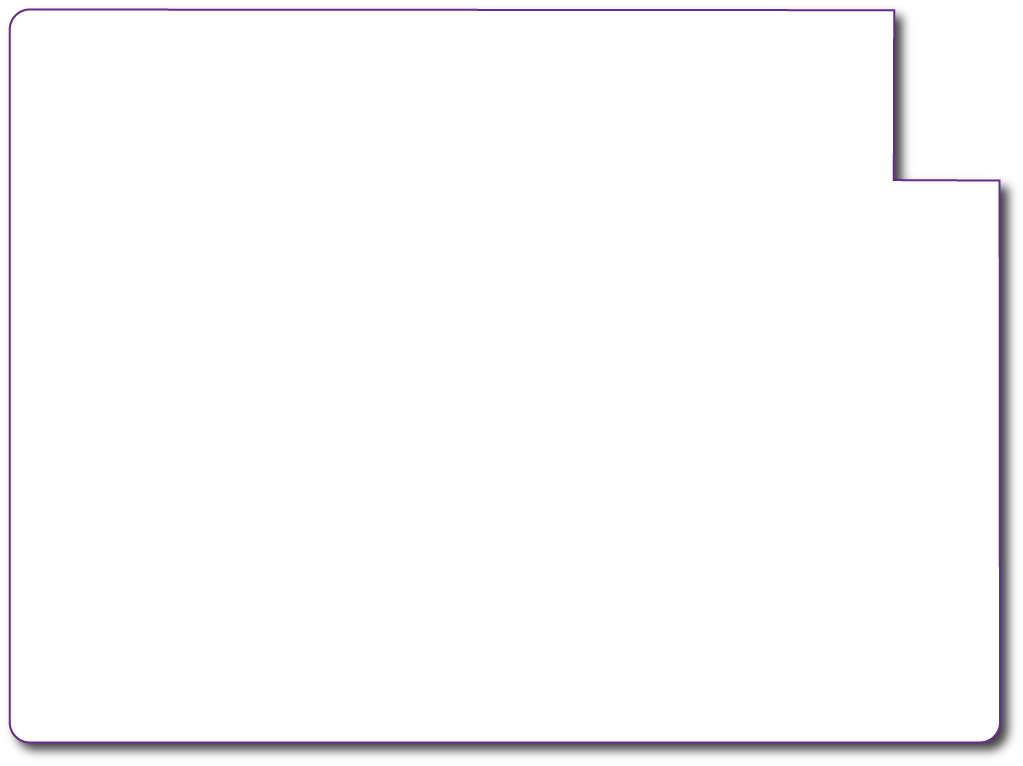 Creating decimal  from binary
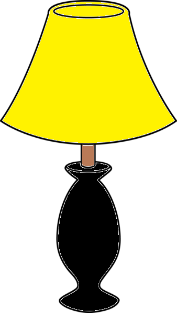 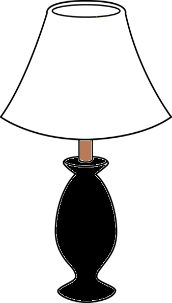 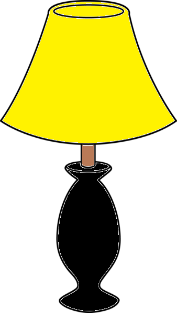 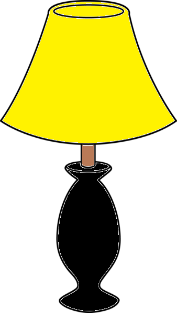 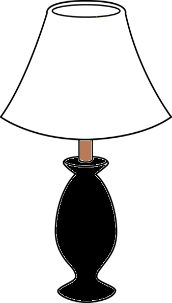 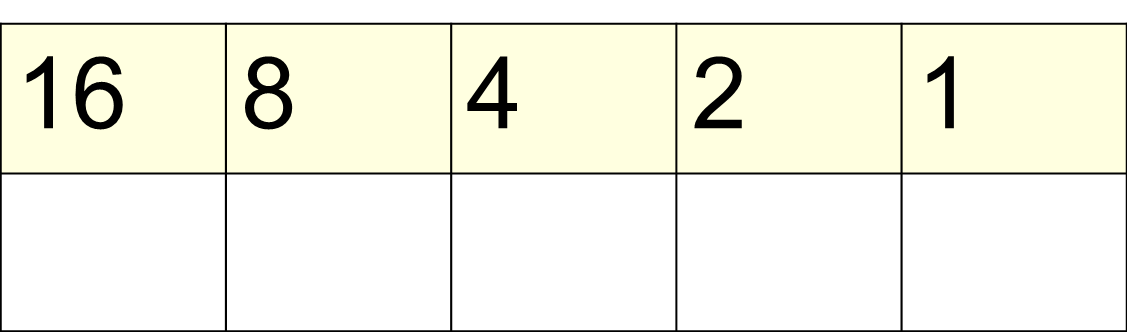 The decimal number is ________
[Speaker Notes: Answer: 21

Working (select the number if the lamp is on) – in the box you would write 1 0 1 0 1. 
Underneath the box you would show the working e.g.  16 + 4 + 1 = 21]
Challenge 5
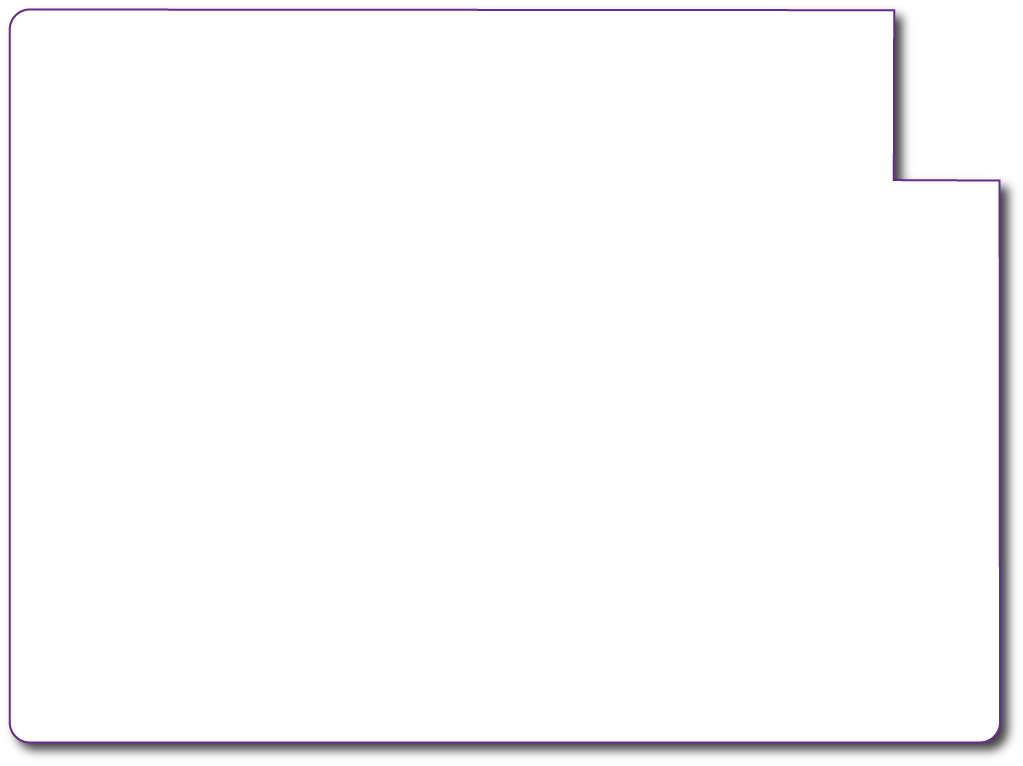 Creating decimal  from binary
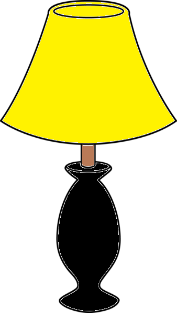 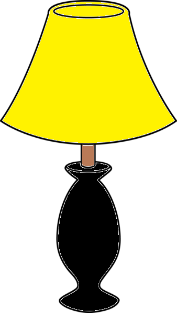 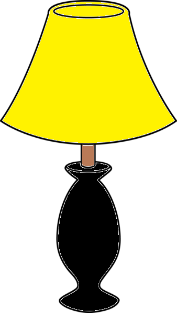 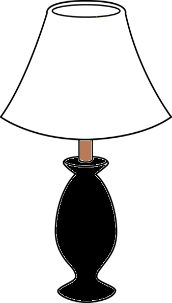 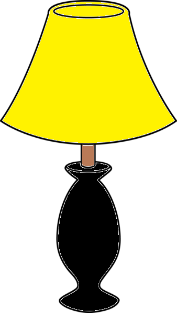 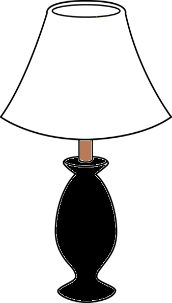 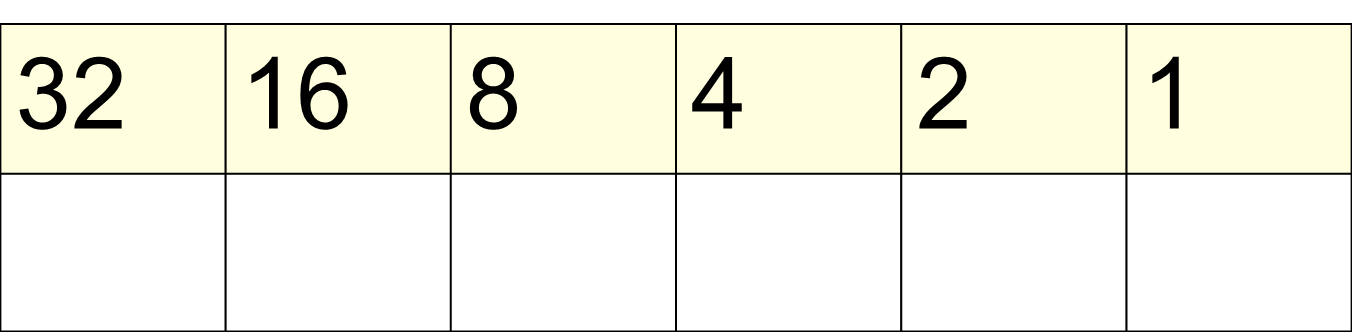 The decimal number is ________
[Speaker Notes: Answer: 53

Working (select the number if the lamp is on) – in the box you would write 1 1 0 1 0 1. 
Underneath the box you would show the working e.g.  32+ 16 + 4 + 1 = 53]
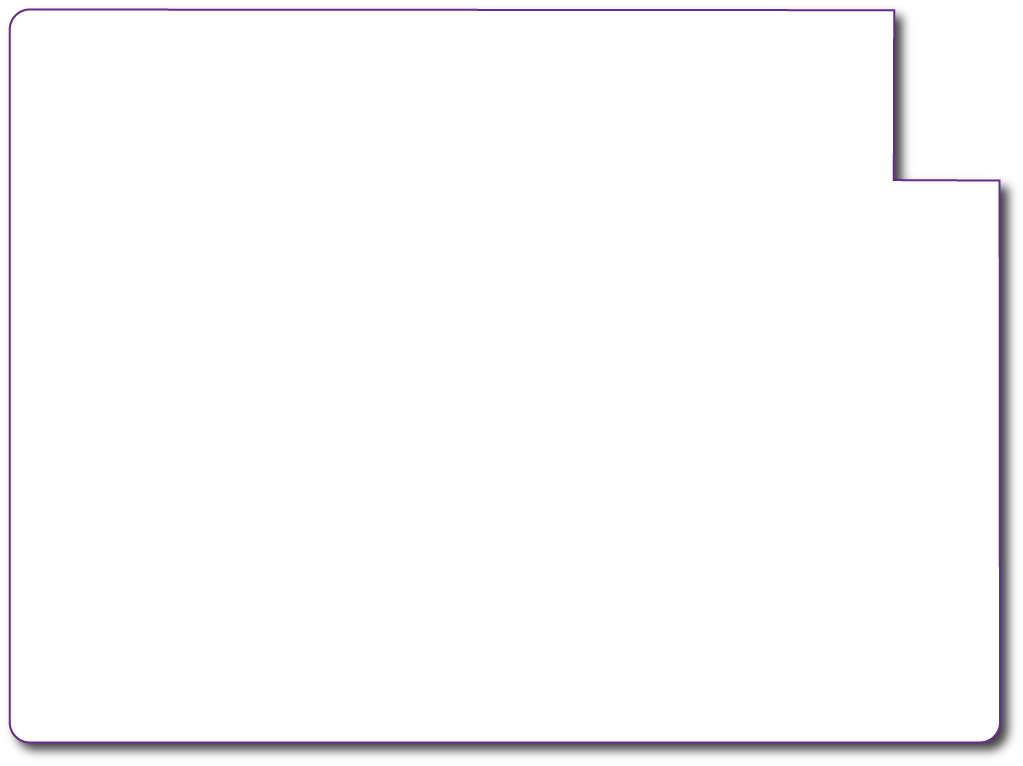 STAGE 2
Creating a binary number  from a decimal number
[Speaker Notes: Introductory slide to Stage 2]
Challenge 6
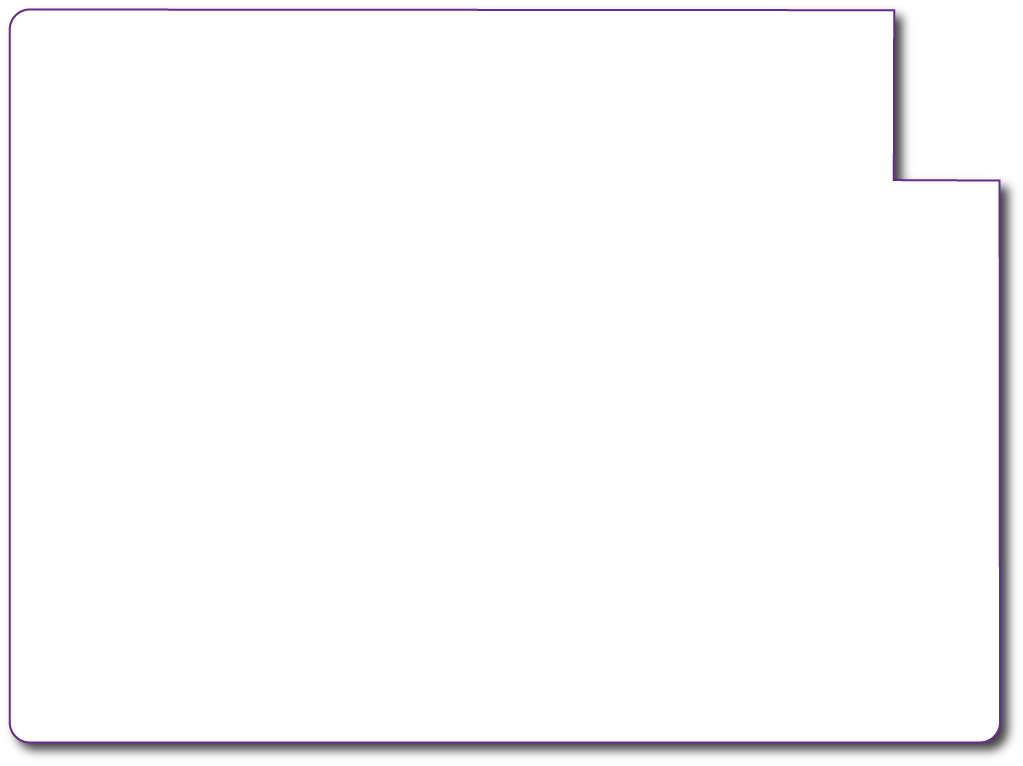 Creating binary  from decimal
7
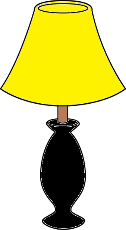 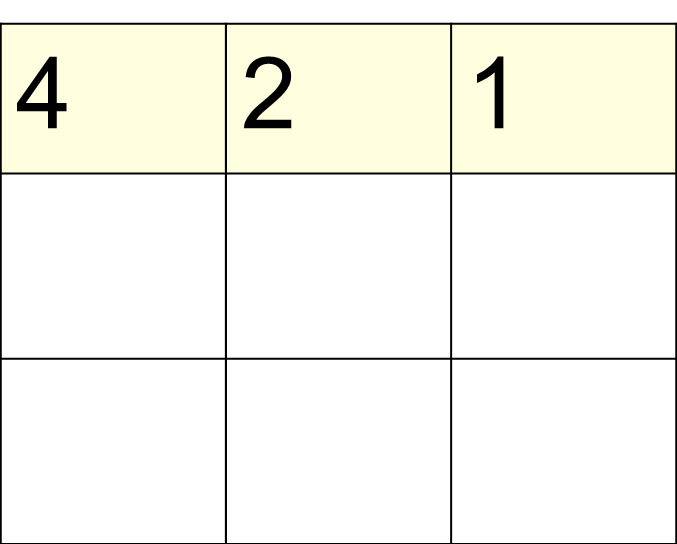 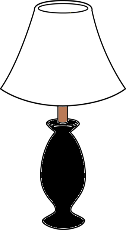 The binary number is ________
[Speaker Notes: Answer: 1 1 1

Working (you could copy and paste the lamps to show on/off).  
Step through each stage of working next to the box you would show the working [Note, move from biggest number to smallest] 
e.g.  7 – 4 = 3 (indicates 1/on in the 4s column)     3 – 2= 1   (indicates 1/on in the 2s column)     1 – 1= 0   (indicates 1/on in the 1s column)]
Challenge 7
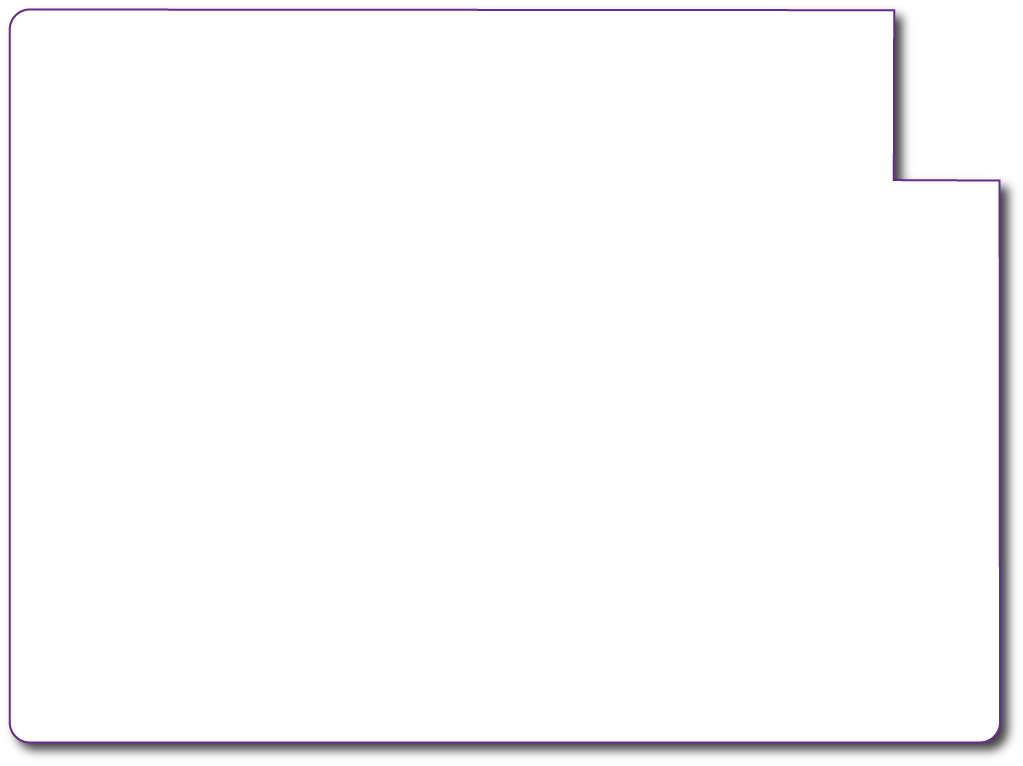 Creating binary  from decimal
13
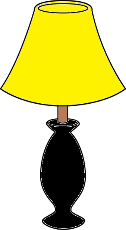 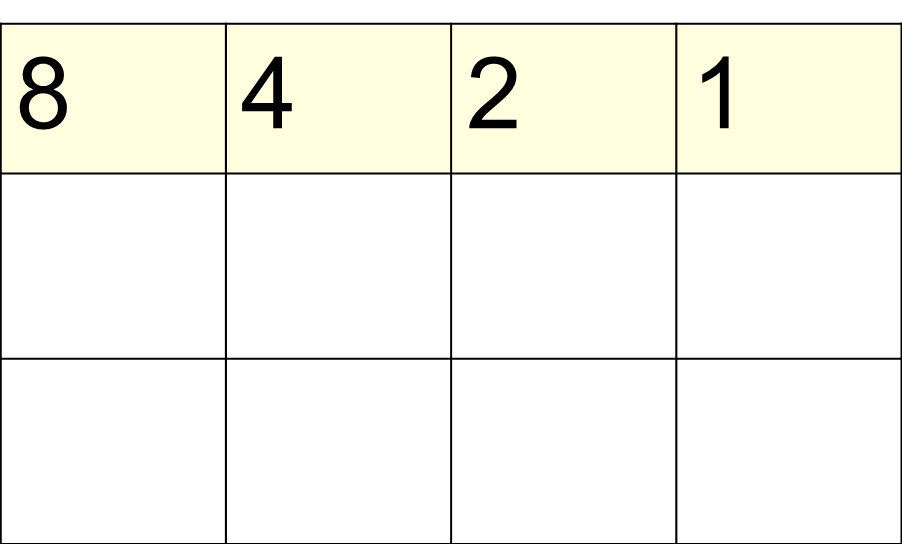 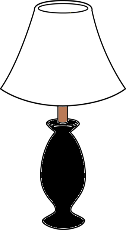 The binary number is ________
[Speaker Notes: Answer: 1 1 0 1

Working (you could copy and paste the lamps to show on/off).  
Step through each stage of working next to the box you would show the working [Note, move from biggest number to smallest] 
e.g.  13 – 8 = 5 (indicates 1/on in the 8s column),   5 – 4= 1   (indicates 1/on in the 4s column),  [Note: only left with 1 therefore cannot take away 2 so skip that level],  1 – 1= 0   (indicates 1/on in the 1s column)]
Challenge 8
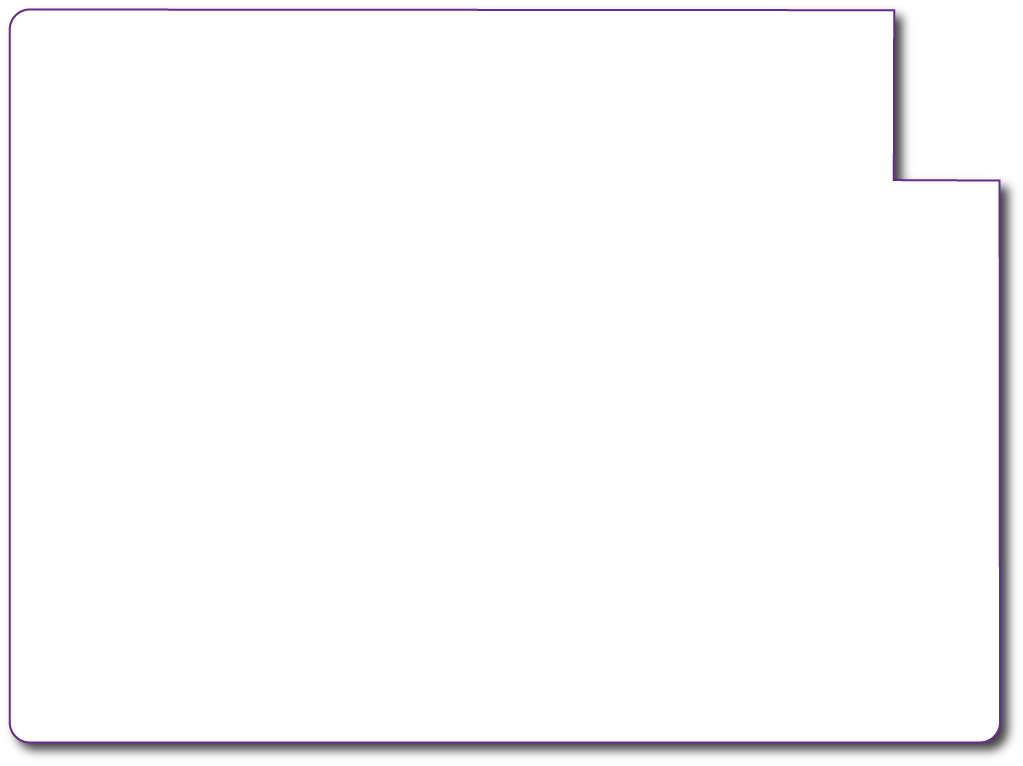 Creating binary  from decimal
19
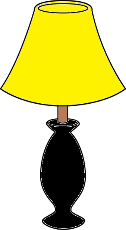 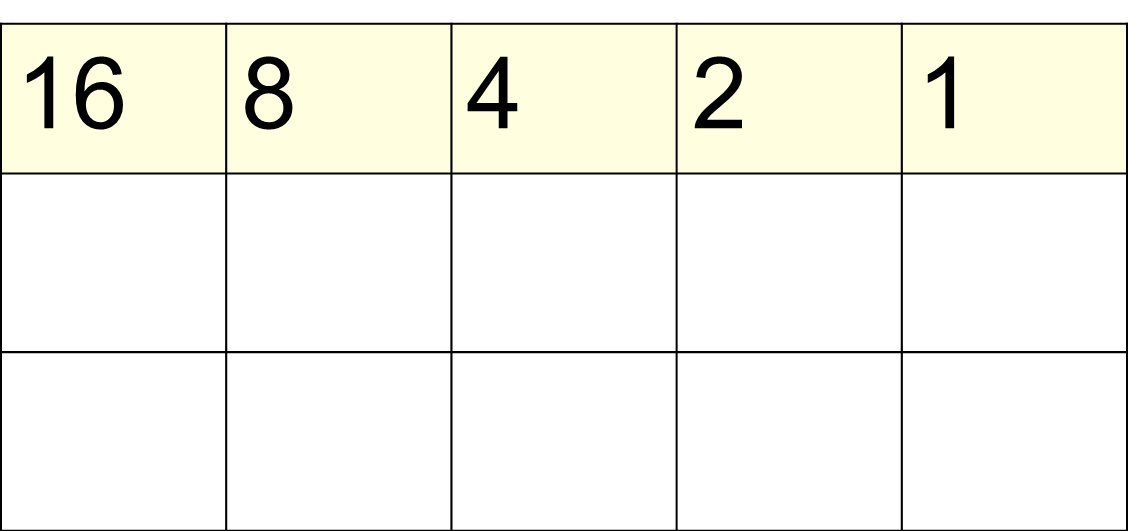 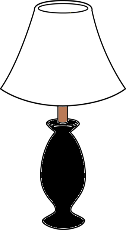 The binary number is ________
[Speaker Notes: Answer: 1 0 0 1 1

Working (you could copy and paste the lamps to show on/off).  
Step through each stage of working next to the box you would show the working [Note, move from biggest number to smallest] 
e.g.  19 – 16 = 3 (indicates 1/on in the 16s column), [Note: only left with 3 therefore cannot take away 8 nor 4 so skip those levels]   3 – 2= 1   (indicates 1/on in the 2s column),  1 – 1= 0   (indicates 1/on in the 1s column)]
Challenge 9
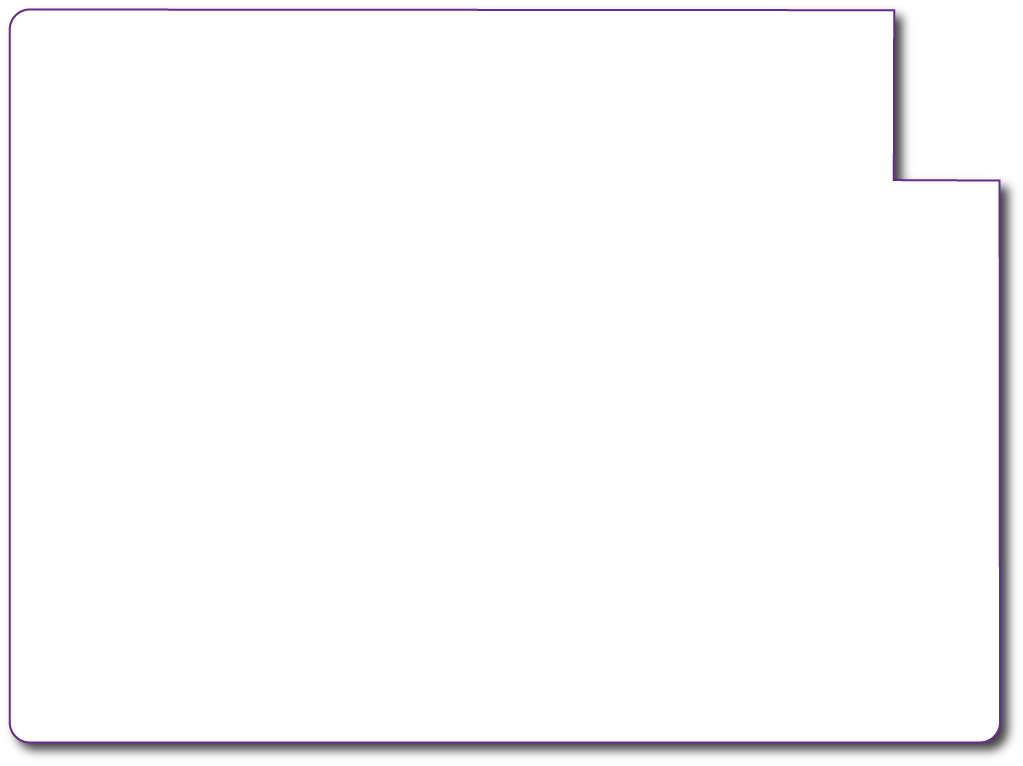 Creating binary  from decimal
27
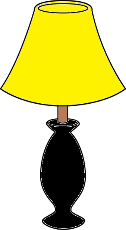 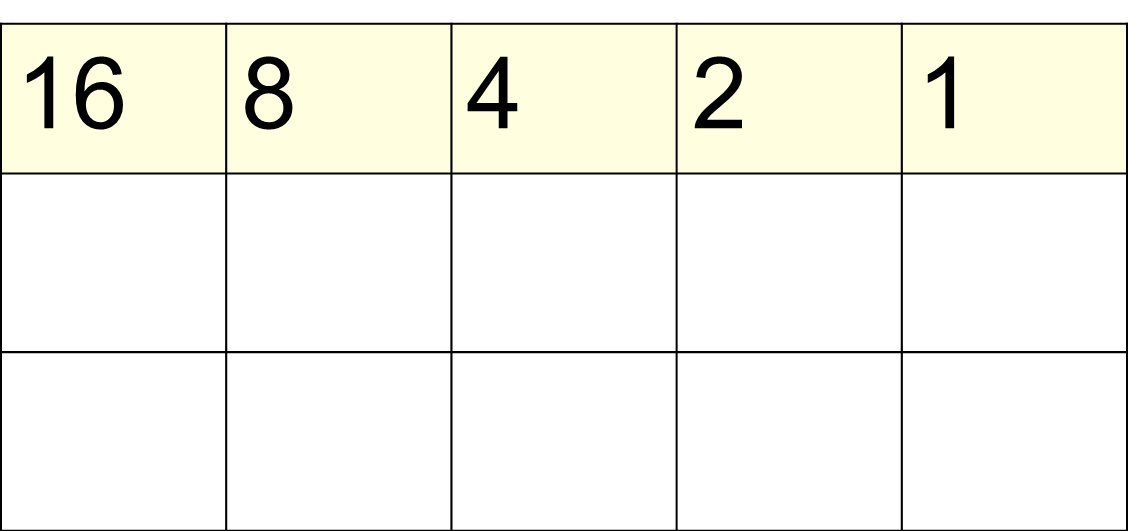 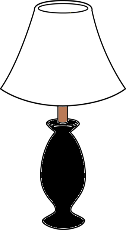 The binary number is ________
[Speaker Notes: Answer: 1 1 0 1 1

Working (you could copy and paste the lamps to show on/off).  
Step through each stage of working next to the box you would show the working [Note, move from biggest number to smallest] 
e.g.  27 – 16 = 11 (indicates 1/on in the 16s column), 11 – 8= 3   (indicates 1/on in the 8s column), [Note: only left with 3 therefore cannot take away 4 so skip that level], 3 – 2= 1   (indicates 1/on in the 2s column),  1 – 1= 0   (indicates 1/on in the 1s column)]
Challenge 10
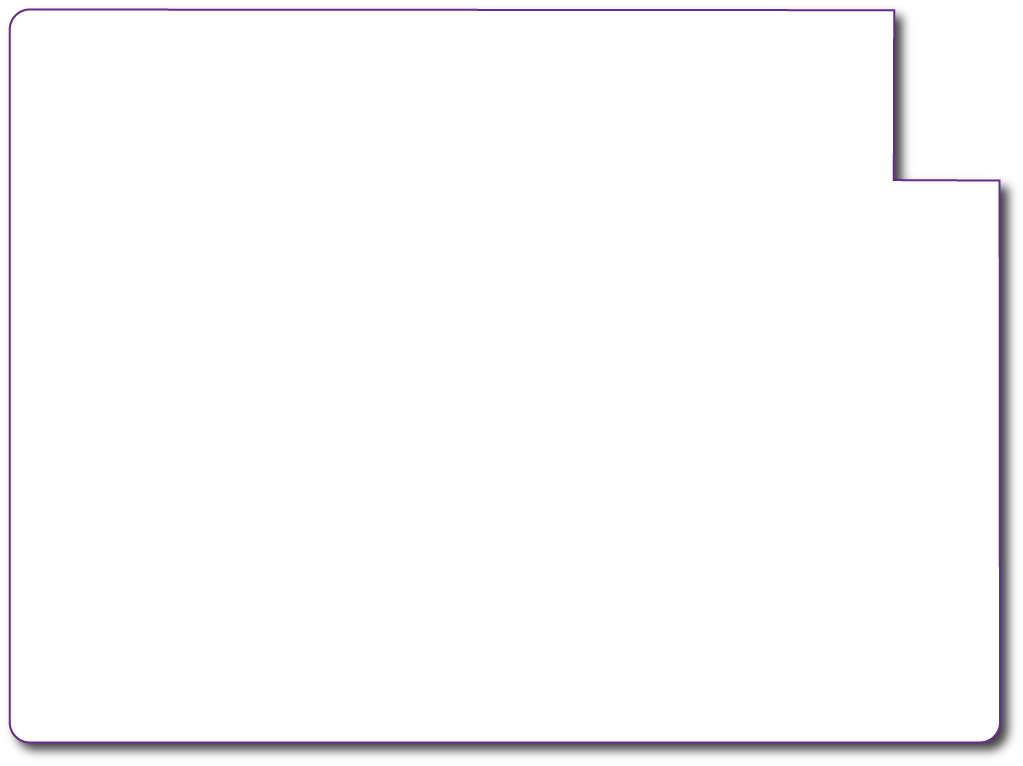 Creating binary  from decimal
45
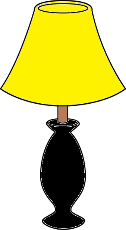 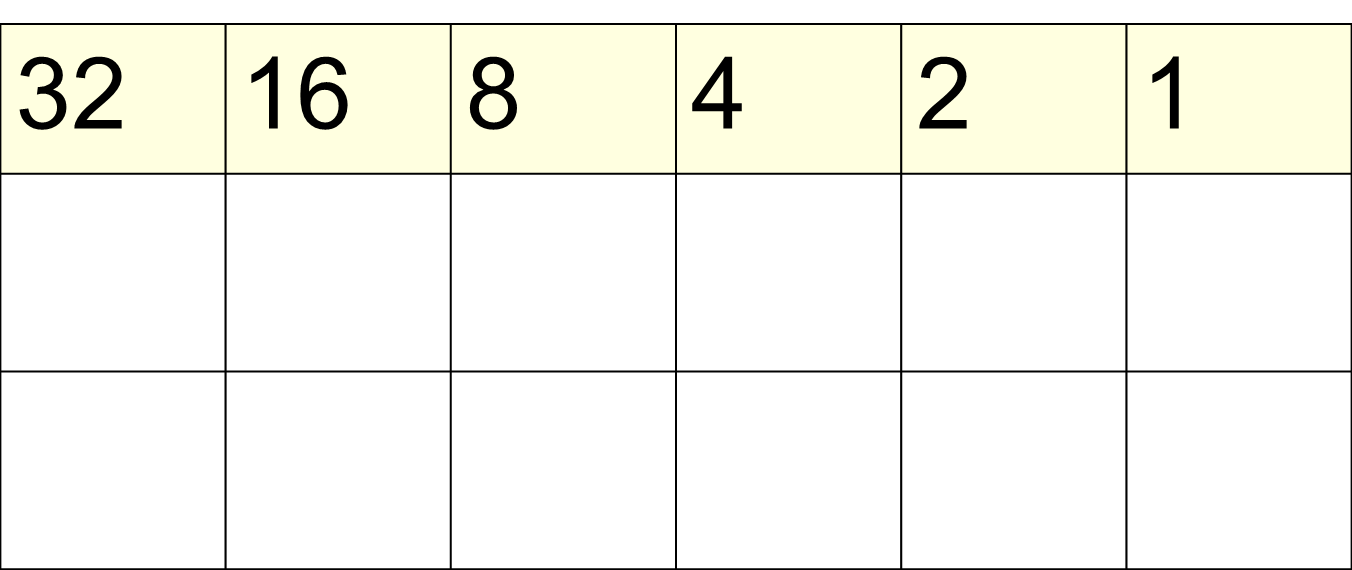 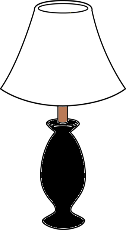 The binary number is ________
[Speaker Notes: Answer: 1 0 1 1 0 1

Working (you could copy and paste the lamps to show on/off).  
Step through each stage of working next to the box you would show the working [Note, move from biggest number to smallest] 
e.g.  45 – 32 = 13 (indicates 1/on in the 32s column), [Note: only left with 13 therefore cannot take away 21 so skip that level], 13 – 8 = 5 (indicates 1/on in the 8s column),   5 – 4= 1   (indicates 1/on in the 4s column),  [Note: only left with 1 therefore cannot take away 2 so skip that level],  1 – 1= 0   (indicates 1/on in the 1s column)]
Challenge 11
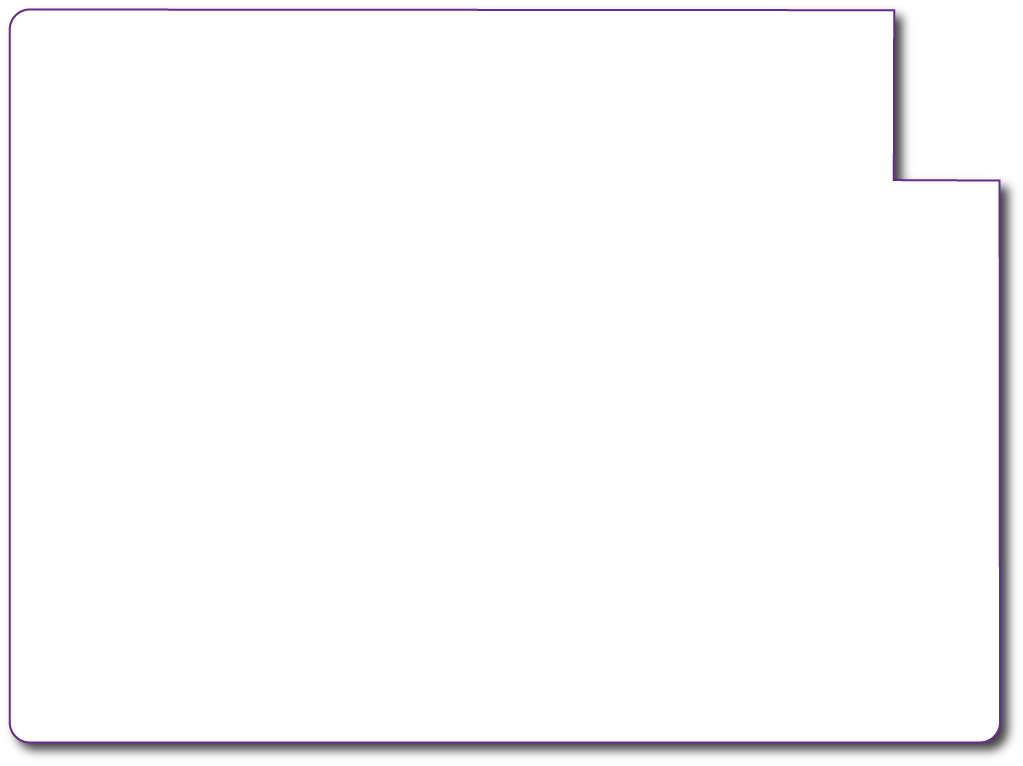 Creating binary  from decimal
58
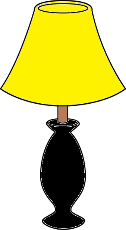 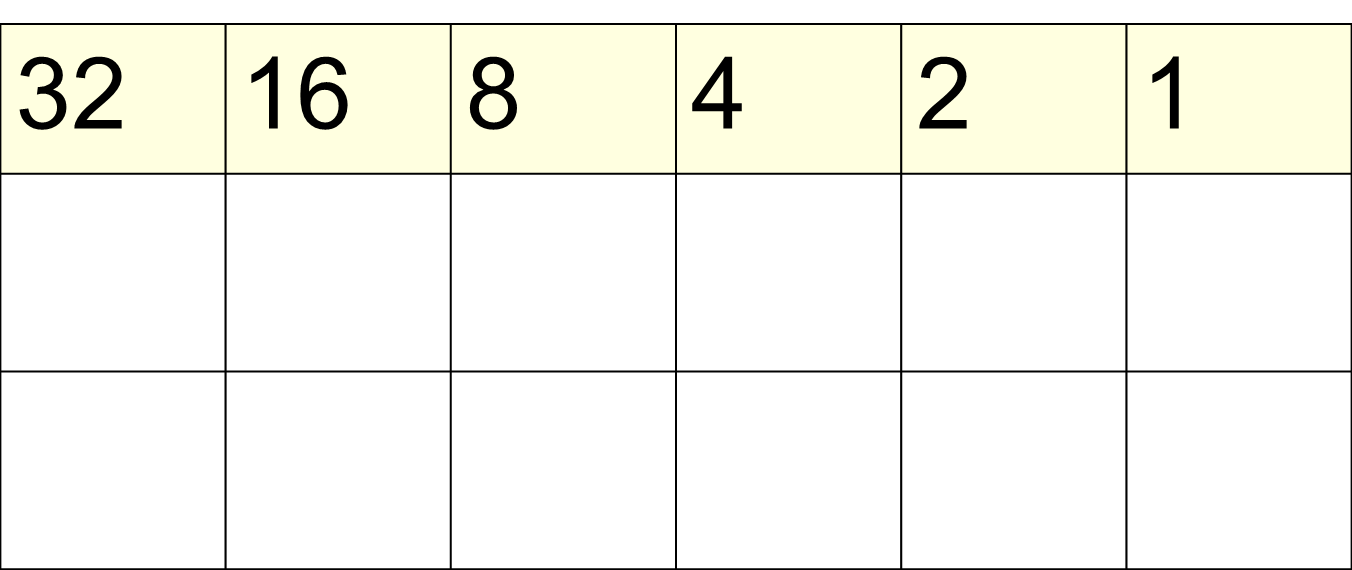 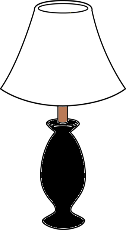 The binary number is ________
[Speaker Notes: Answer: 1 1 1 0 1 0

Working (you could copy and paste the lamps to show on/off).  
Step through each stage of working next to the box you would show the working [Note, move from biggest number to smallest] 
e.g.  58 – 32 = 26 (indicates 1/on in the 32s column), 26 – 16 = 10 (indicates 1/on in the 16s column), 10 – 8 = 2 (indicates 1/on in the 8s column), [Note: only left with 2 therefore cannot take away 4 so skip that column value],  2 – 2 = 0   (indicates 1/on in the 2s column),  [Note: none left therefore cannot make use of the 1 column value].]